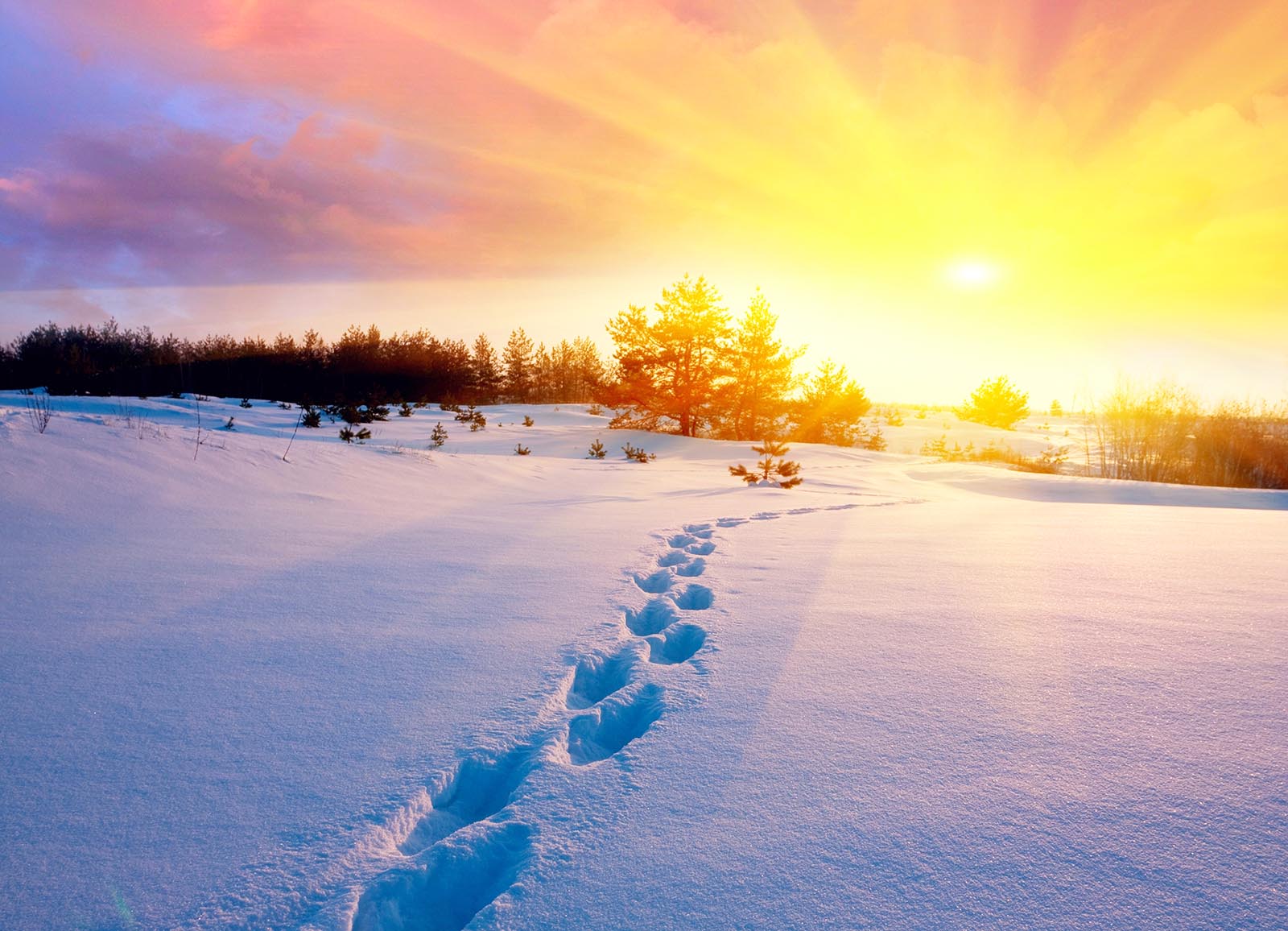 Чим земля вкрита зимою? З чим можна порівняти сніг?
Як ви гадаєте, під снігом тепліше, ніж на поверхні? Чому?
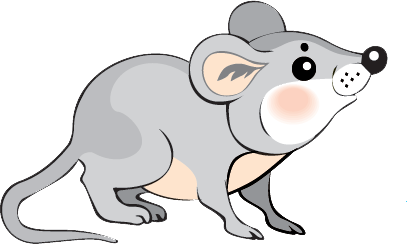 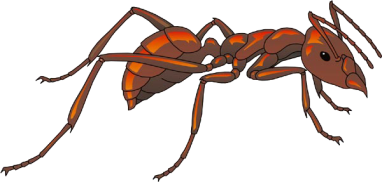 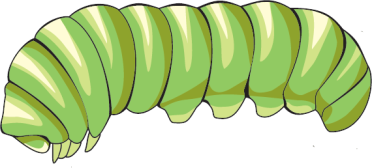 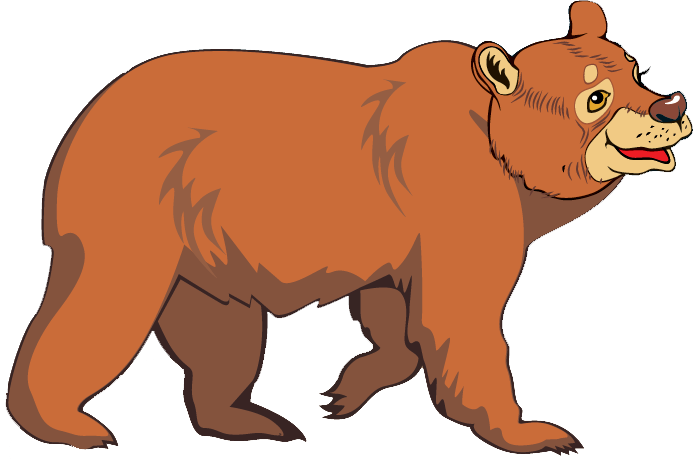 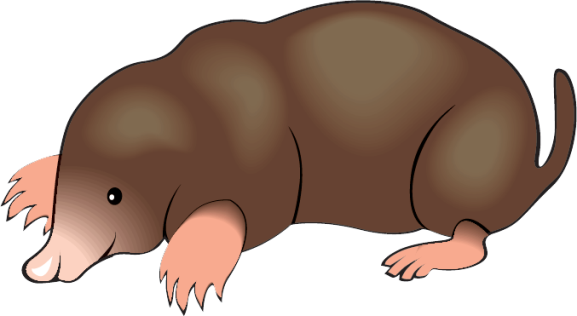 Розкажіть, як тварини зимують під снігом. Чи добре тваринам під снігом? Що буде, якщо тварини зимуватимуть без снігу?
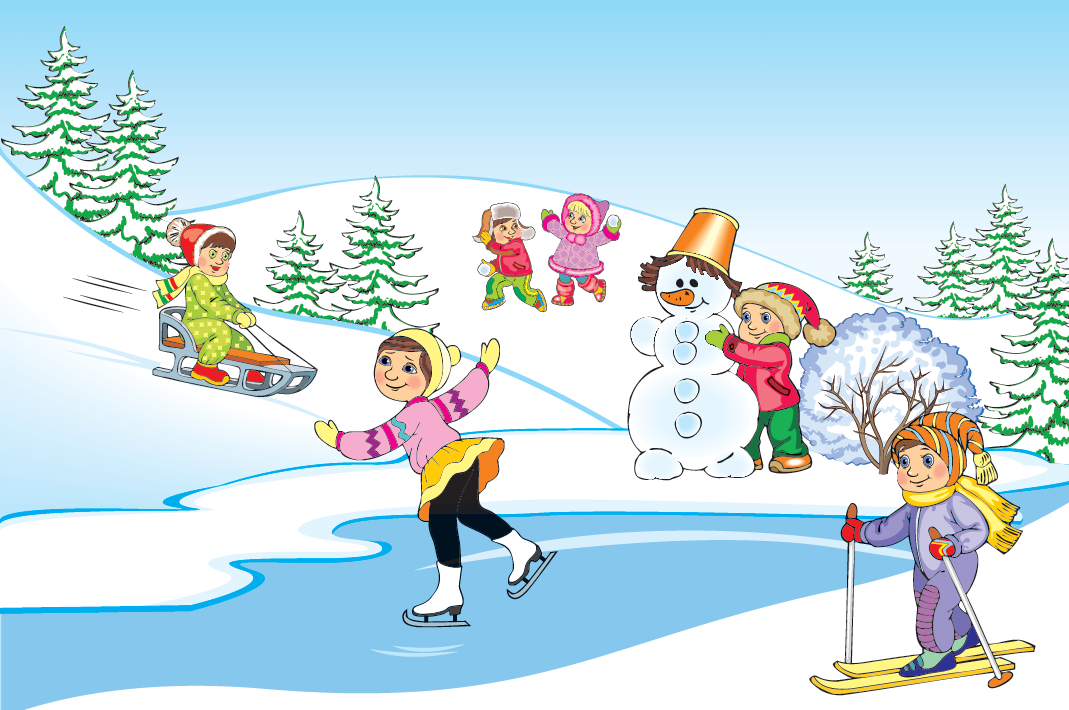 Чим вкриті річки та озера взимку? Що роблять люди? Чому по озеру можна ходити взимку, а влітку — ні?
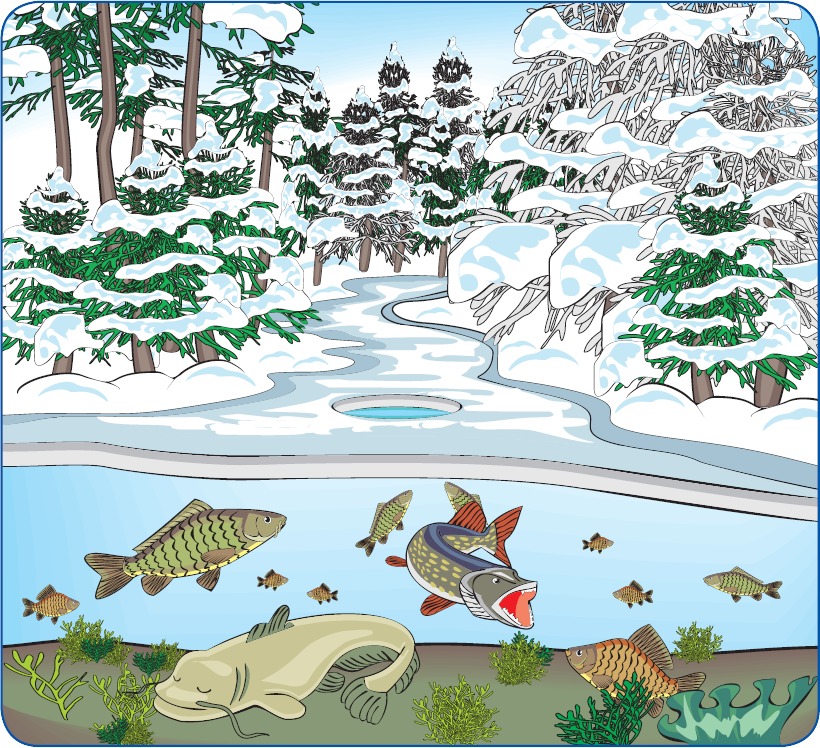 Розкажіть, хто зимує під льодом? Що може статися з мешканцями водоймища, якщо лід стане дуже товстим? Чим люди можуть допомогти їм?